20th Meeting of the Meso America – Caribbean SeaHydrographic CommissionOverview of Election Processfor MACHC representatives to the IHO Council
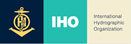 Role and Authority
Commitment – 
MACHC Council representatives shall attend all Council sessions for all  three between Assemblies.
Resource Considerations – 
In accordance with IHO General Regulation Article 3, all expenses connected with attendance shall be assumed by the respective State.
The MACHC Council representative shall take into account the views of the Member States of the Commission. 
A standing agenda item during the MACHC Conferences will include IHO Council matters.
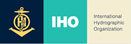 2
[Speaker Notes: Role and Authority of Representatives to the MACHC in the Council
IHO Member States representing the MACHC, shall occupy their seat on the Council for all sessions of the Council throughout the inter-sessional period between Assemblies.
All expenses connected with the participation of representatives to the Council shall be defrayed by their respective State, in accordance with IHO General Regulation Article 3.
In carrying out their role as a representative of the MACHC to the Council, the elected Member States shall take into account the views of the Member States of the Commission. 
A standing agenda item during the MACHC Conferences will cover IHO Council matters.]
MACHC Council selection Process
Number of Seats allocated to MACHC:  2
Number of eligible for selection from MACHC:  11
If the number of candidate Member States is equal to the number of number of seats on the Council assigned to the MACHC, then these candidate(s) will be designated as representatives of the MACHC.
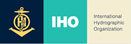 3
[Speaker Notes: From MACHC Statutes, Annex 3:
If the number of Member States eligible for selection to represent the MACHC to the Council is equal to the number of seats on the Council assigned to the MACHC by the Secretary-General under the terms of clause 4 above, then the aforementioned eligible Member States will be designated as representatives of the MACHC.
If the number of Member States eligible for selection to represent the MACHC to the Council is greater than the number of seats assigned to the MACHC by the IHO Secretary- General under the terms of clause 4 above, then the Chair of the MACHC will invite those Member States that have been designated as eligible for selection to the Council to indicate  if they wish to be considered as candidates for selection.
If the number of candidate Member States is equal to the number of number of seats on the Council assigned to the MACHC, then these candidate(s) will be designated as representatives of the MACHC.
If the number of candidate Member States is smaller than the number of seats on the council assigned to the MACHC, the candidate(s), if any, will be automatically designated and will be complemented by the eligible Member State(s) that have not been representatives of the MACHC to the Council for the longest time. If this proves inconclusive, the Chair will designate eligible Members State(s) as representative of the MACHC.
If the number of candidate Member States is greater than the number of seats on the council assigned to the MACHC, the candidate(s) to represent the MACHC to the Council will be designated through a voting procedure.]
Potential Candidates
4
[Speaker Notes: Guyana now a Full Member of MACHC at the first Plenary session and thus also eligible for selection to the IHO Council, making the total number of eligible Member States 11.]
MACHC Council selection Process (continued)
If the number of candidate Member States is smaller than the number of seats allocated to the MACHC, the candidate will be automatically designated and will be complemented by the eligible Member State that has not been a representative of the MACHC for the longest time. If this proves inconclusive, the Chair will designate eligible Members State(s) as representative of the MACHC.
If the number of candidate Member States is greater than the number of seats on the council assigned to the MACHC, the candidate(s) to represent the MACHC to the Council will be designated through a voting procedure.
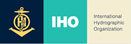 5
[Speaker Notes: From MACHC Statutes, Annex 3:
If the number of candidate Member States is smaller than the number of seats on the council assigned to the MACHC, the candidate(s), if any, will be automatically designated and will be complemented by the eligible Member State(s) that have not been representatives of the MACHC to the Council for the longest time. If this proves inconclusive, the Chair will designate eligible Members State(s) as representative of the MACHC.
If the number of candidate Member States is greater than the number of seats on the council assigned to the MACHC, the candidate(s) to represent the MACHC to the Council will be designated through a voting procedure.]
MACHC Council Voting Procedures
The voting procedure will “take place in the three months prior to the Assembly, preferably at a Conference of the MACHC otherwise by correspondence if no MACHC Conference is scheduled.”

Recommend changing this part of the Statues to say something more flexible such as “once the distribution for regionally-based seats on the IHO Council is announced, preferably at a MACHC Conference.”
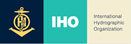 6
[Speaker Notes: From MACHC Statutes, Annex 3 - Voting Procedure:
The voting procedure will take place in the three months prior to the Assembly, preferably at a Conference of the MACHC otherwise by correspondence if no MACHC Conference is scheduled.  Implies this can only be done within 3 months and not before (like now)
Each Member State may submit one voting paper marking as many candidate Member States from the list as seats have been assigned to the MACHC (see example of voting paper on Slide 7).
The quorum for a valid voting procedure is set at 50% of Member States casting their vote. 
Representatives of the MACHC to the Council are then elected by simple majority. 
An incomplete or blank voting paper is a valid voting option and does not count against the quorum.]
MACHC Council Voting Procedures
Each Member State submits one voting paper marking as many eligible candidate Member States equal to the number of seats assigned to the MACHC.
The quorum for a valid voting procedure is set at 50% of Member States casting their vote.
Representatives of the MACHC to the Council are then elected by simple majority. 
An incomplete or blank voting paper is a valid voting option and does not count against the quorum.
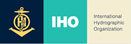 7
[Speaker Notes: From MACHC Statutes, Annex 3 - Voting Procedure:
The voting procedure will take place in the three months prior to the Assembly, preferably at a Conference of the MACHC otherwise by correspondence if no MACHC Conference is scheduled.
Each Member State may submit one voting paper marking as many candidate Member States from the list as seats have been assigned to the MACHC (see example of voting paper on Slide 7).
The quorum for a valid voting procedure is set at 50% of Member States casting their vote. 
Representatives of the MACHC to the Council are then elected by simple majority. 
An incomplete or blank voting paper is a valid voting option and does not count against the quorum.]
MACHC Council Voting Procedures
Member States shall inform the Chair of the MACHC and the Secretary-General of the IHO of the name of its official representative. An alternate may also be designated.
Member States representing the MACHC shall inform the Chair of the MACHC and the Secretary-General of any changes in representation, whether permanent or temporary, as soon as practicable.

* A detailed procedure is described in Annex 3 of the MACHC Statutes
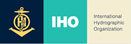 8
[Speaker Notes: From MACHC Statutes, Annex 3 – Manning of Representatives:
The Member States selected to represent the MACHC in the Council are normally represented by the head of the Hydrographic office. Each Member State shall inform the Chair of the MACHC and the Secretary-General of the IHO of the name of its official representative. An alternate may also be designated.
Member States representing the MACHC shall inform the Chair of the MACHC and the Secretary-General of any changes in representation, whether permanent or temporary, as soon as practicable.]
Sample Ballot
Part A
Number of Seats on Council allocated to the MACHC:	Chair inserts number in here
(This is the number of boxes that may be marked below)
Part B
To vote for a candidate State put an ‘X’ in the adjacent box. The number of boxes that may be marked is shown in Part A above.
Member State: ……………………………...... Date: …………………………….
 
Authorised By: ………………………………………….. Position: ………………………………………………..
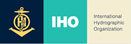 9
[Speaker Notes: From MACHC Statutes, Annex 3 Sample Ballot:]
Timing of Selection Procedure
MACHC CL 14 – 
Requested Eligible MACHC Members (see IHO CL 52/2019) to indicate their desire to seek selection to the IHO Council  
Agenda Item 2.2.1 (morning of Day 1) – 
Overview of election process for MACHC representatives to the IHO Council
At end of Day 1 – 
Final declaration of Member State candidates for the MACHC seats on the IHO Council (privately to the Chair)
At end of Day 2 – 
MACHC Council Seat Election
Agenda Item 10.1.1 – 
Election Results for MACHC Representatives to IHO Council
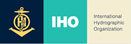 10